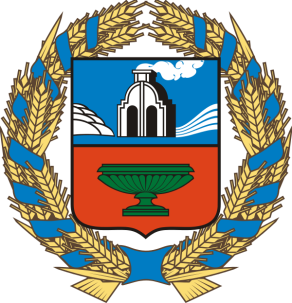 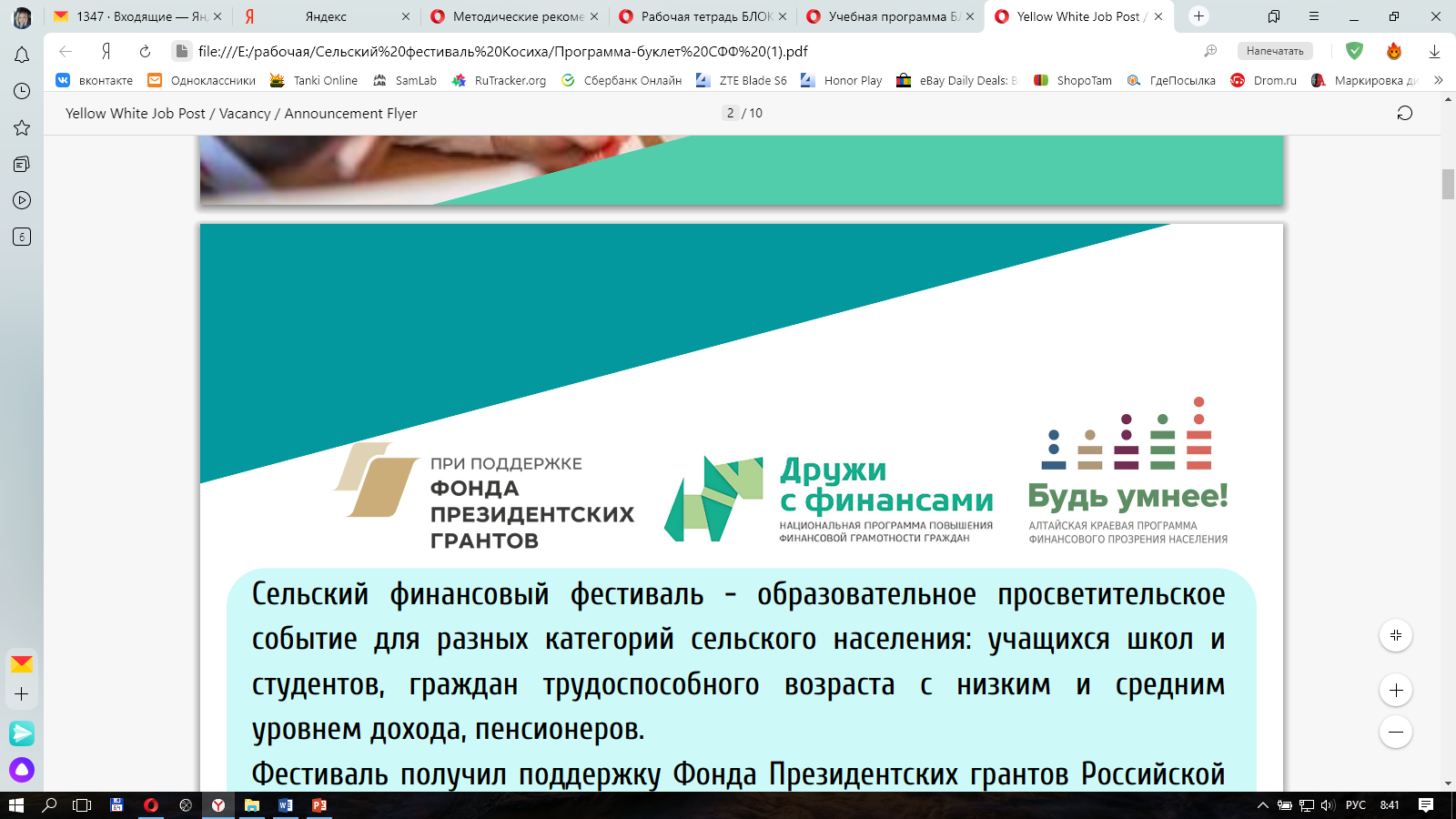 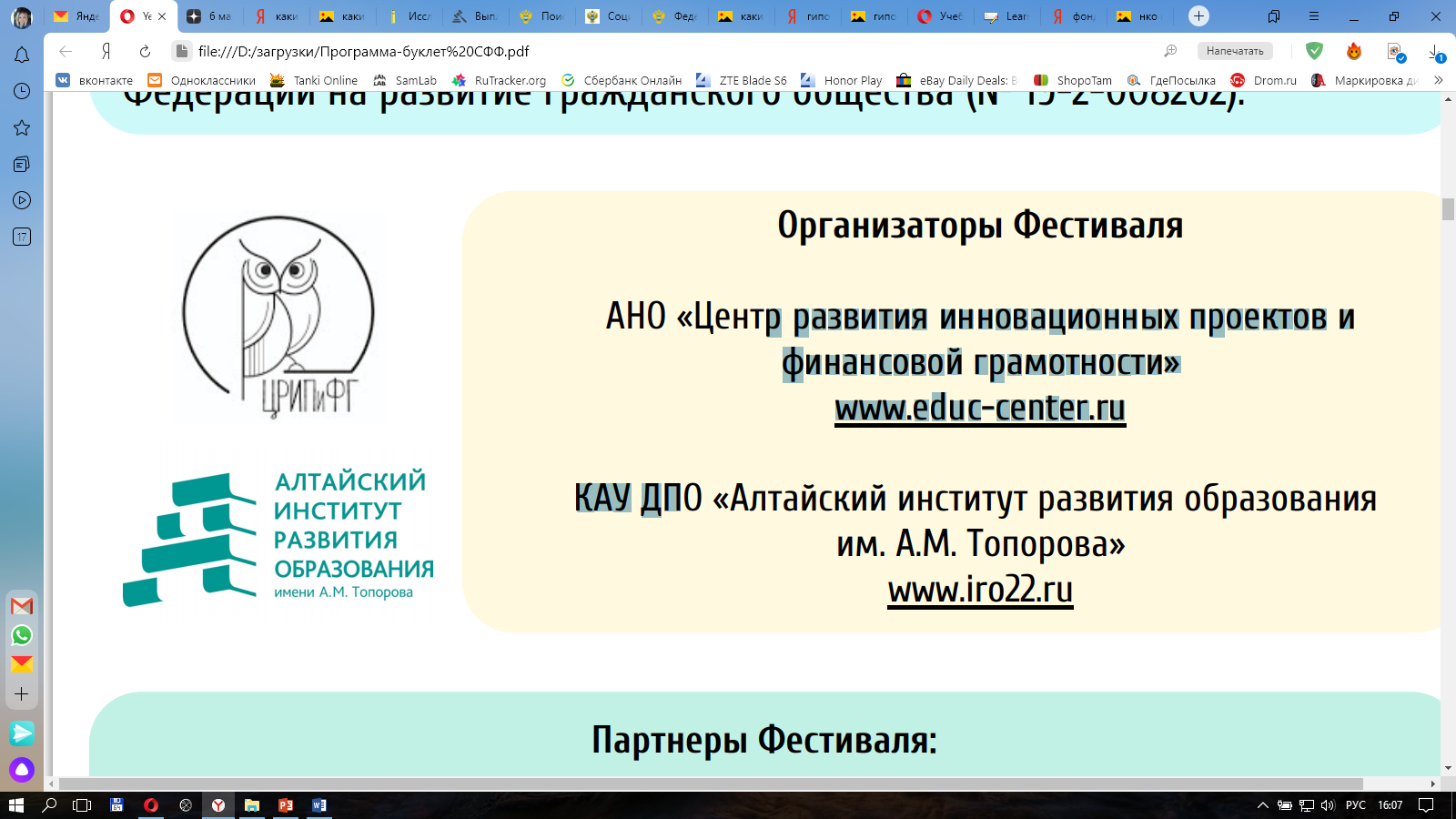 Формирование предпринимательских компетенций школьников и студентов через образовательную технологию «Учебная фирма»
Блок Мария Евгеньевна, 
доцент лаборатории экономической педагогики КАУ ДПО АИРО им. А.М. Топорова
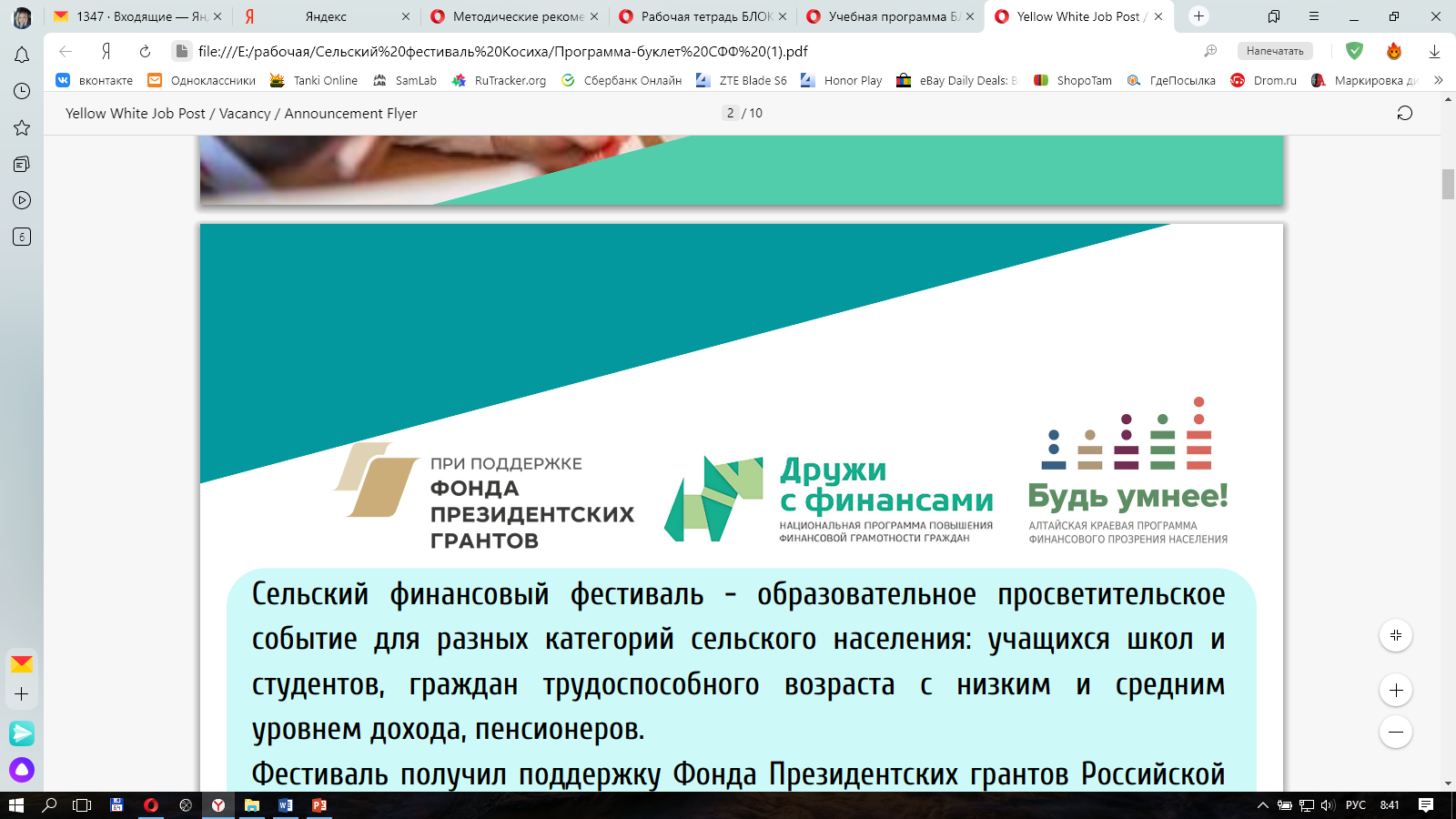 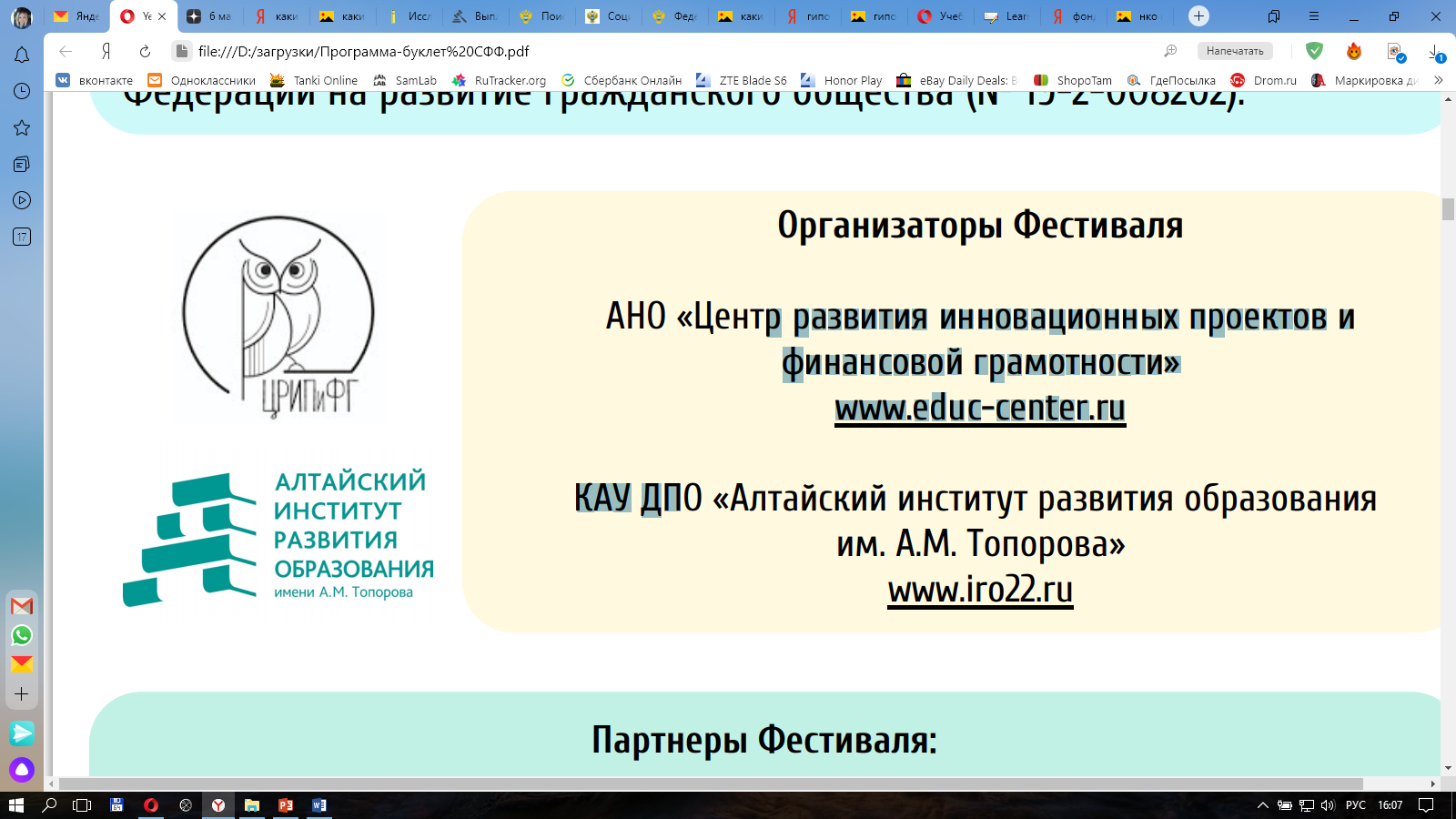 Учебная фирма – активная форма организации образовательной деятельности школьников, позволяющая моделировать реальные бизнес-процессы в виртуальной среде.
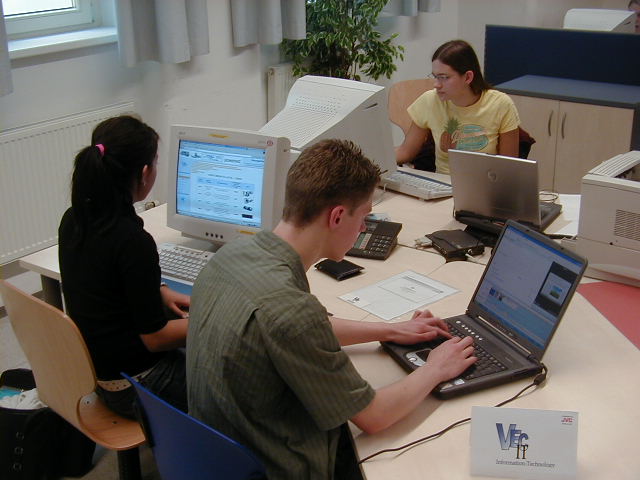 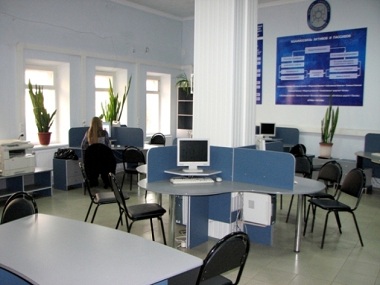 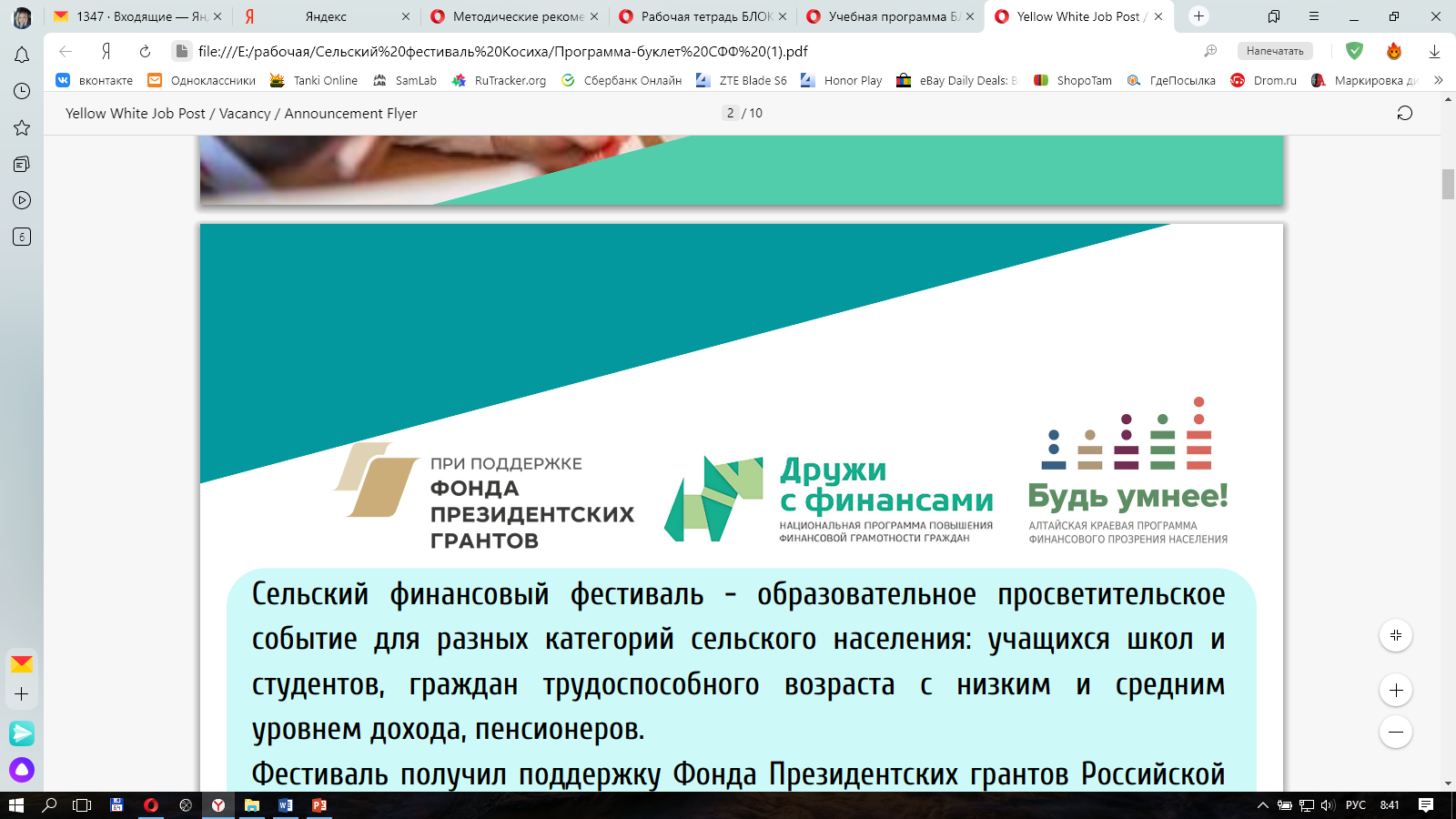 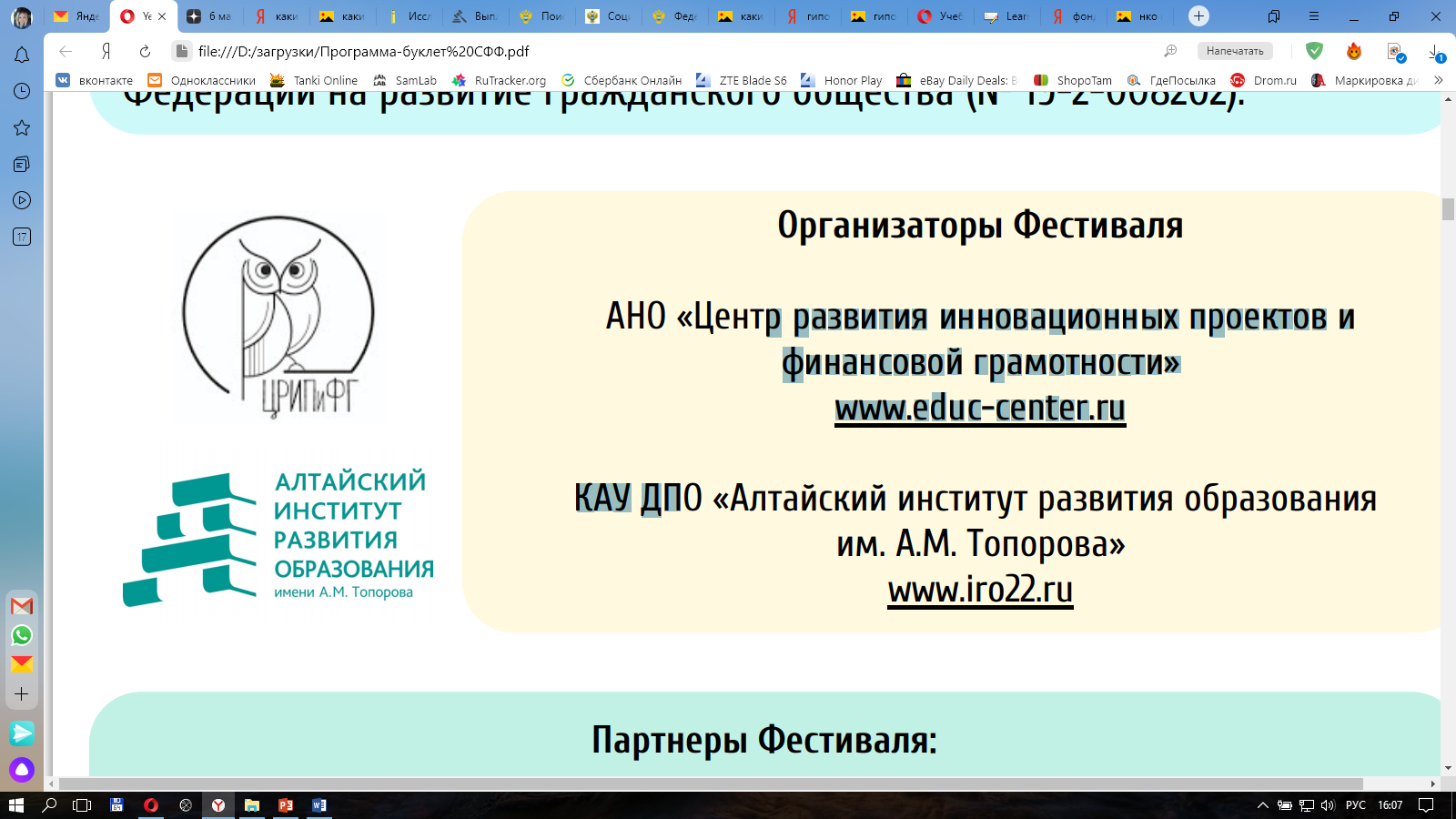 Почему   УЧЕБНАЯ?
Виртуальность: 
 Деньги
 Товары и услуги
Реальность: 
 Участники сделок
 Сфера деятельности
 Рыночные цены
 Рабочие места
 Техническая  
   инфраструктура
 Документооборот 
 Маркетинговая политика
 Финансовая дисциплина
 Коммуникации
 Внутренняя и внешняя 
   среда
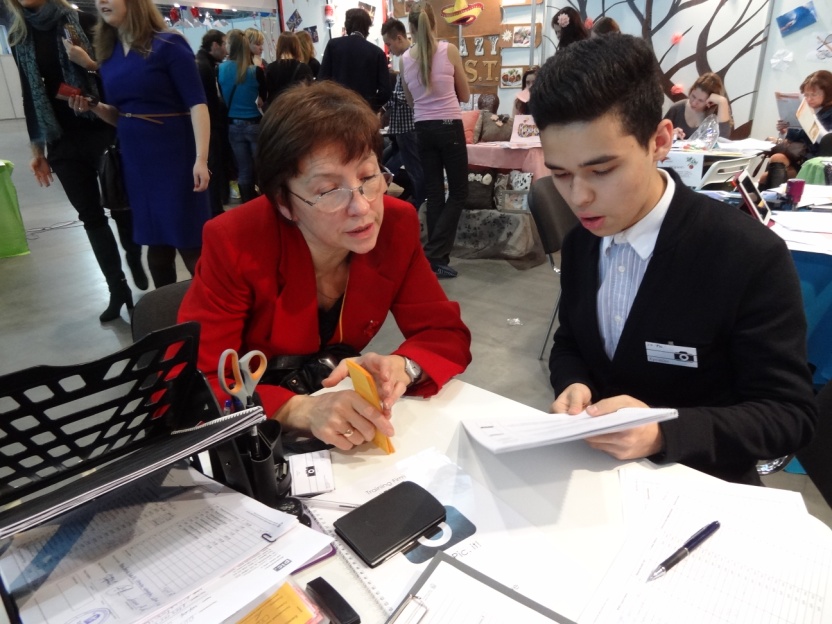 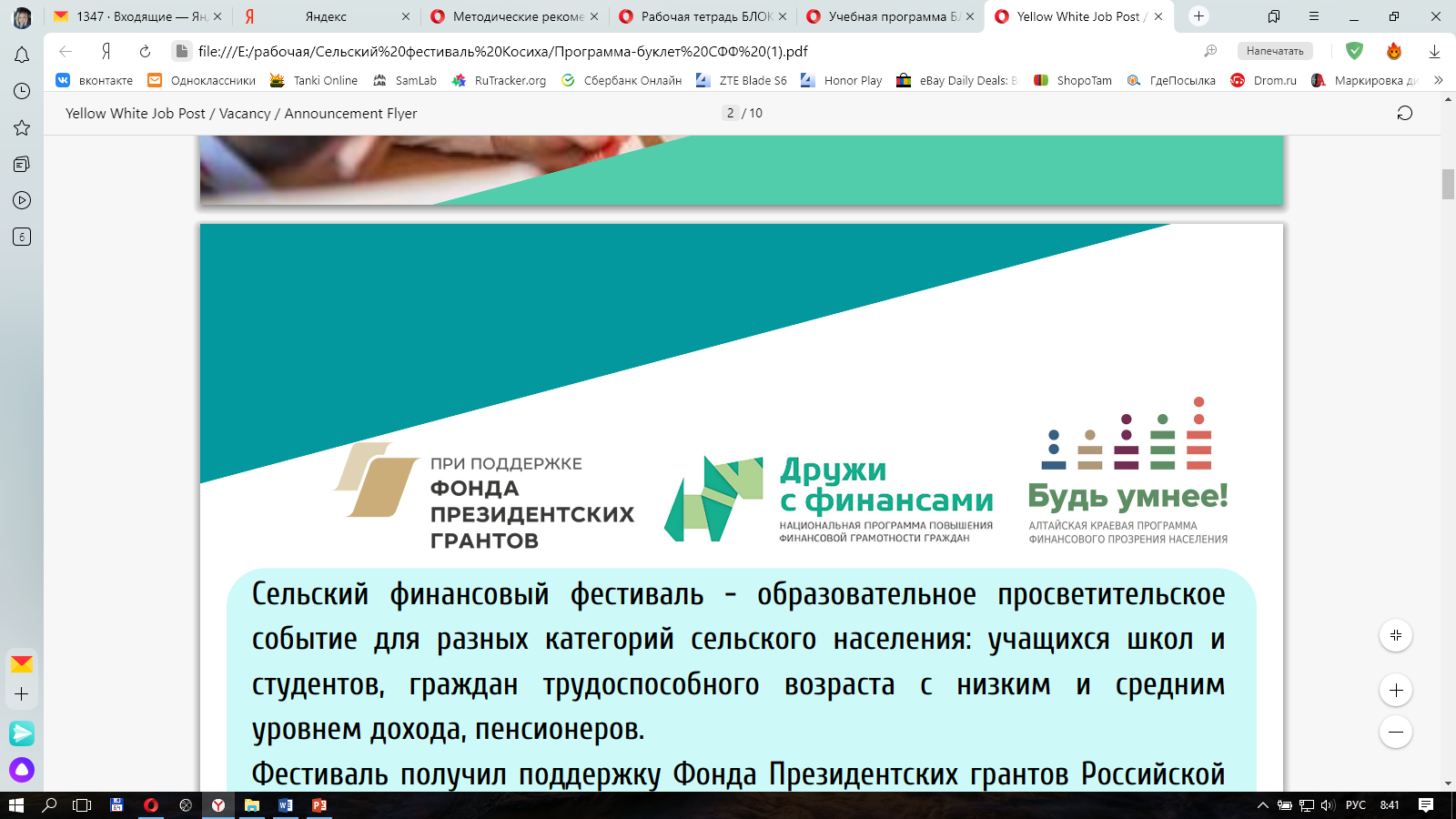 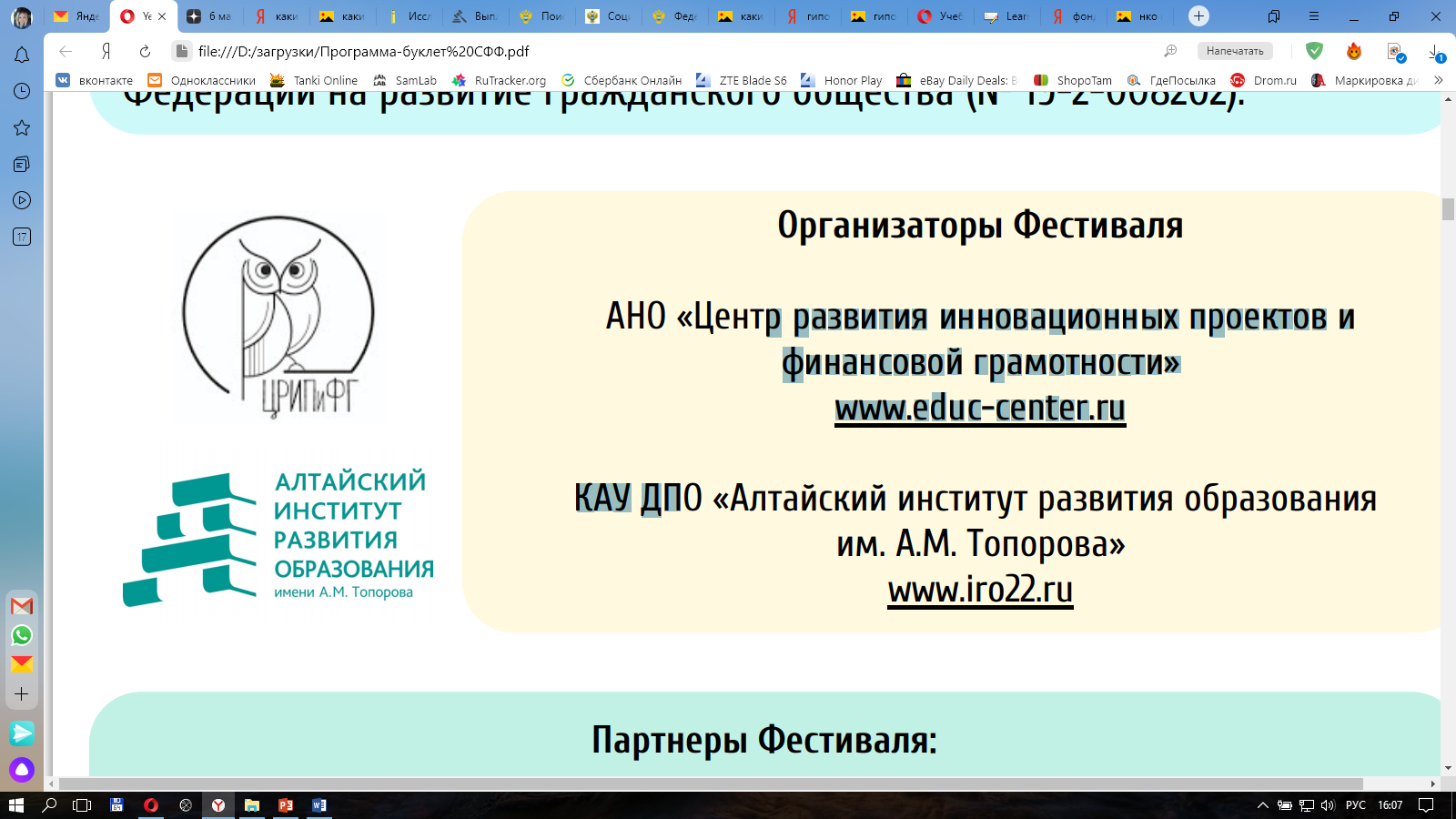 Общие компетенции
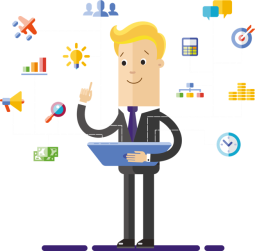 Самоорганизация:
Планирование и организация работы
Управление временем
Прогнозирование своего профессионального роста

Быстрое реагирование:
Принятие решений в стандартных и нестандартных ситуациях
Использование в работе интернета и средств связи

Коммуникация и командная работа: 
Владение иностранным языком
Умение разрешать конфликтные ситуации
Эффективное общение с коллегами, руководством
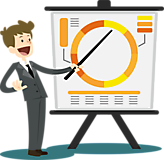 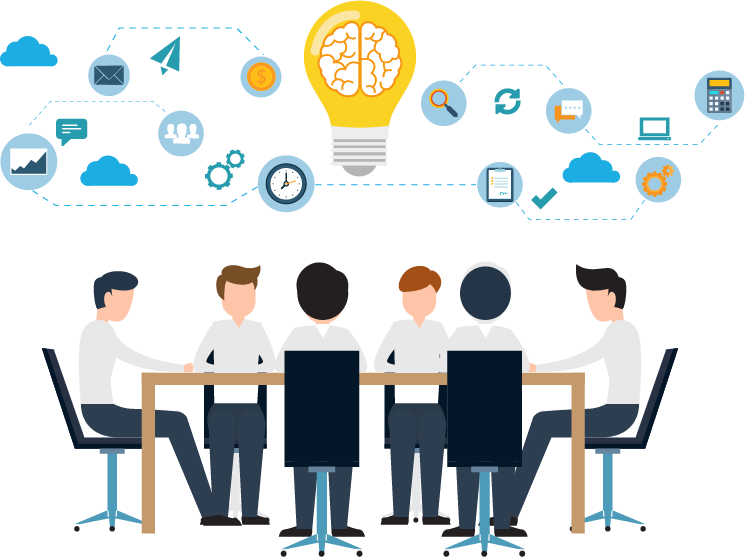 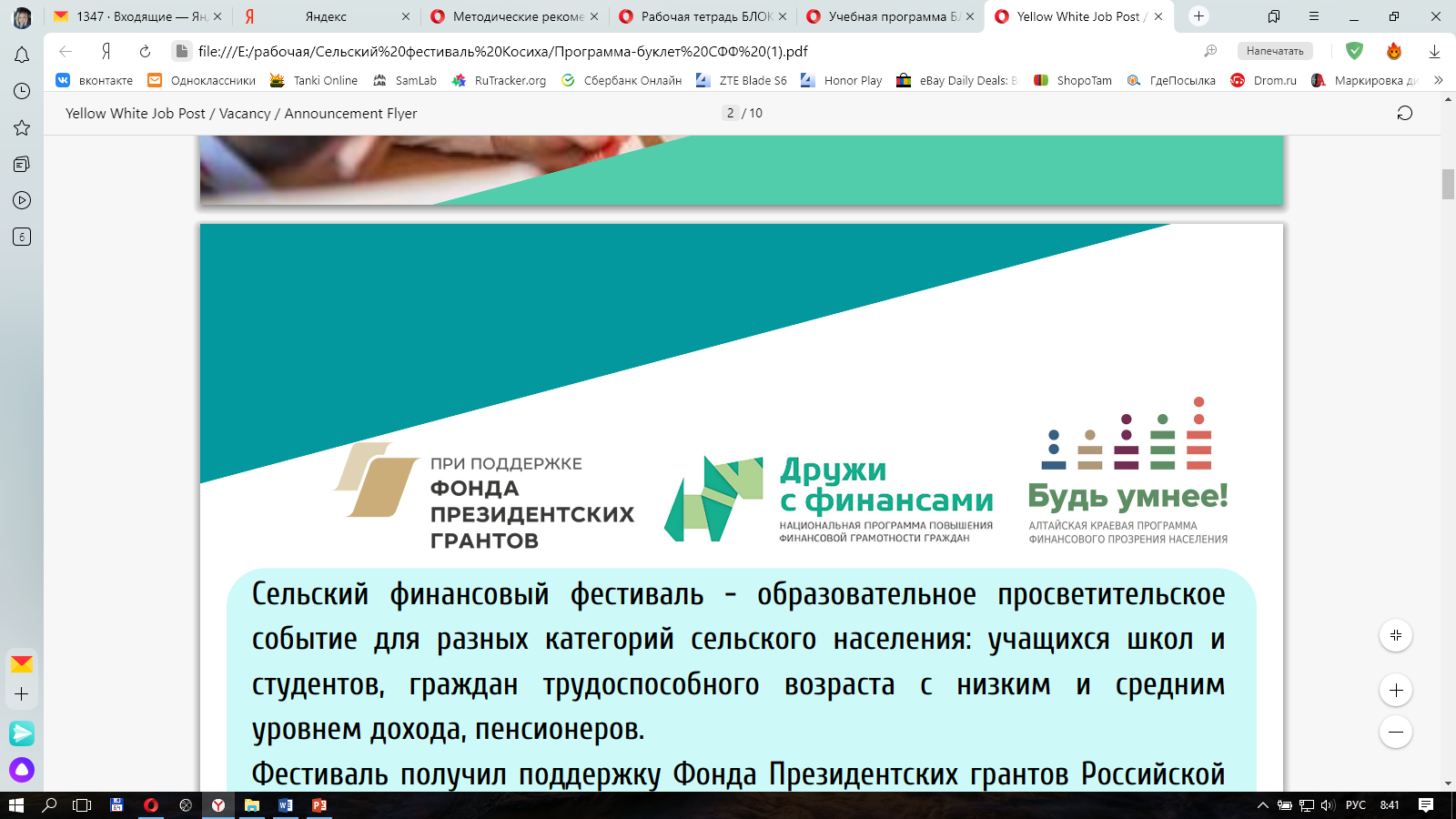 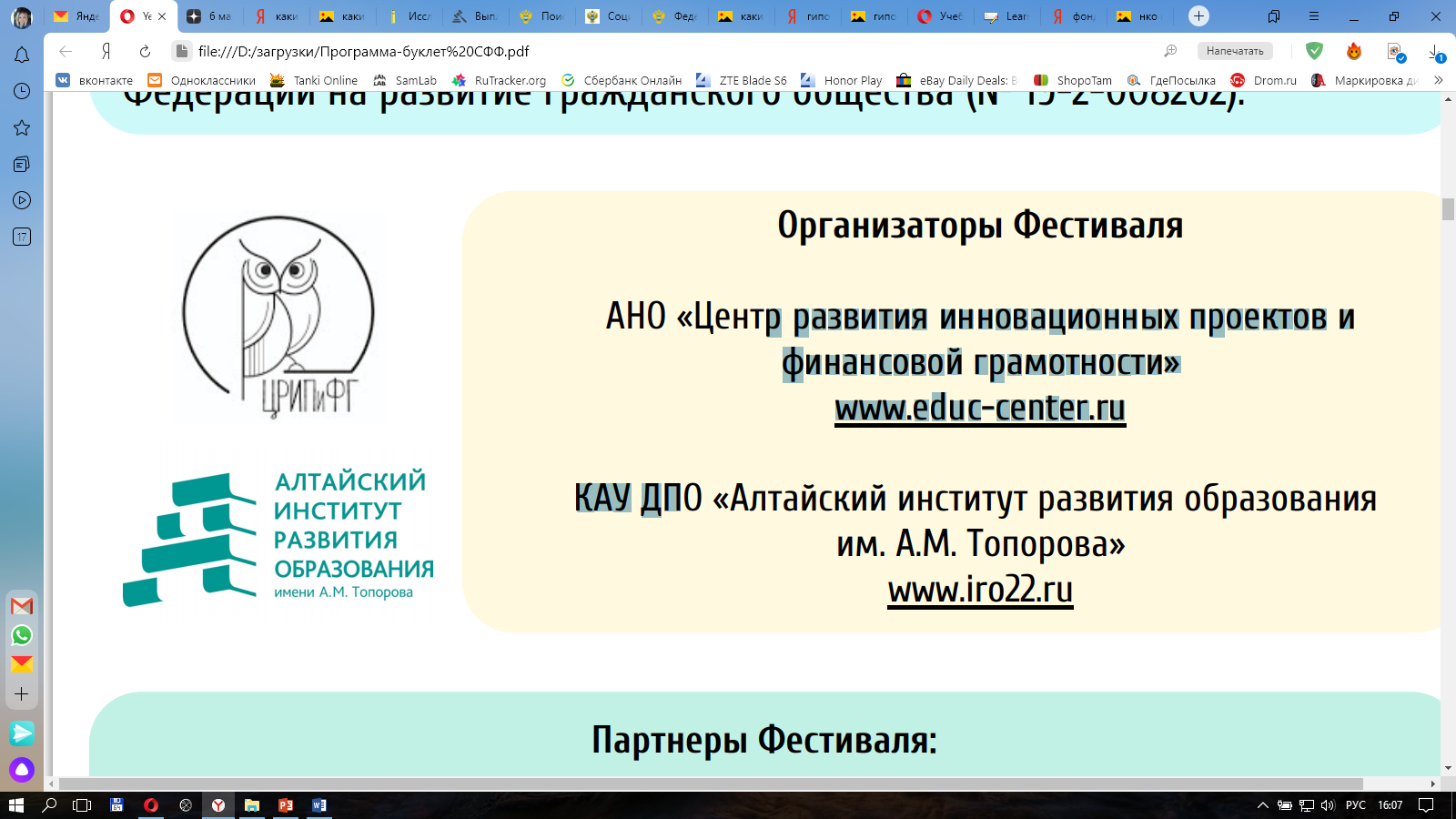 Профессиональные компетенции
Стратегическое мышление:
Принятие управленческих решений
Планирование, организация и контроль деятельности фирмы
Организация и проведение маркетинговой деятельности

Навыки менеджмента:
Управление персоналом
Управление ассортиментом товаров 
Организация и управление торгово-сбытовой деятельностью

Операционная деятельность:
Обработка и создание документов
Ведение учета на предприятии
Составление финансовой отчетности
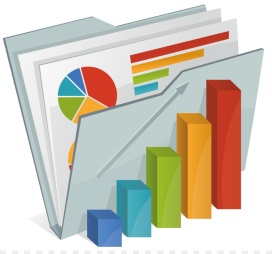 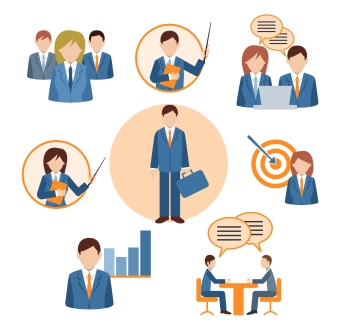 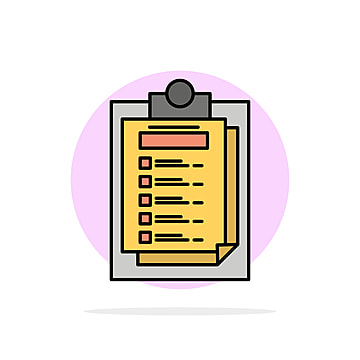 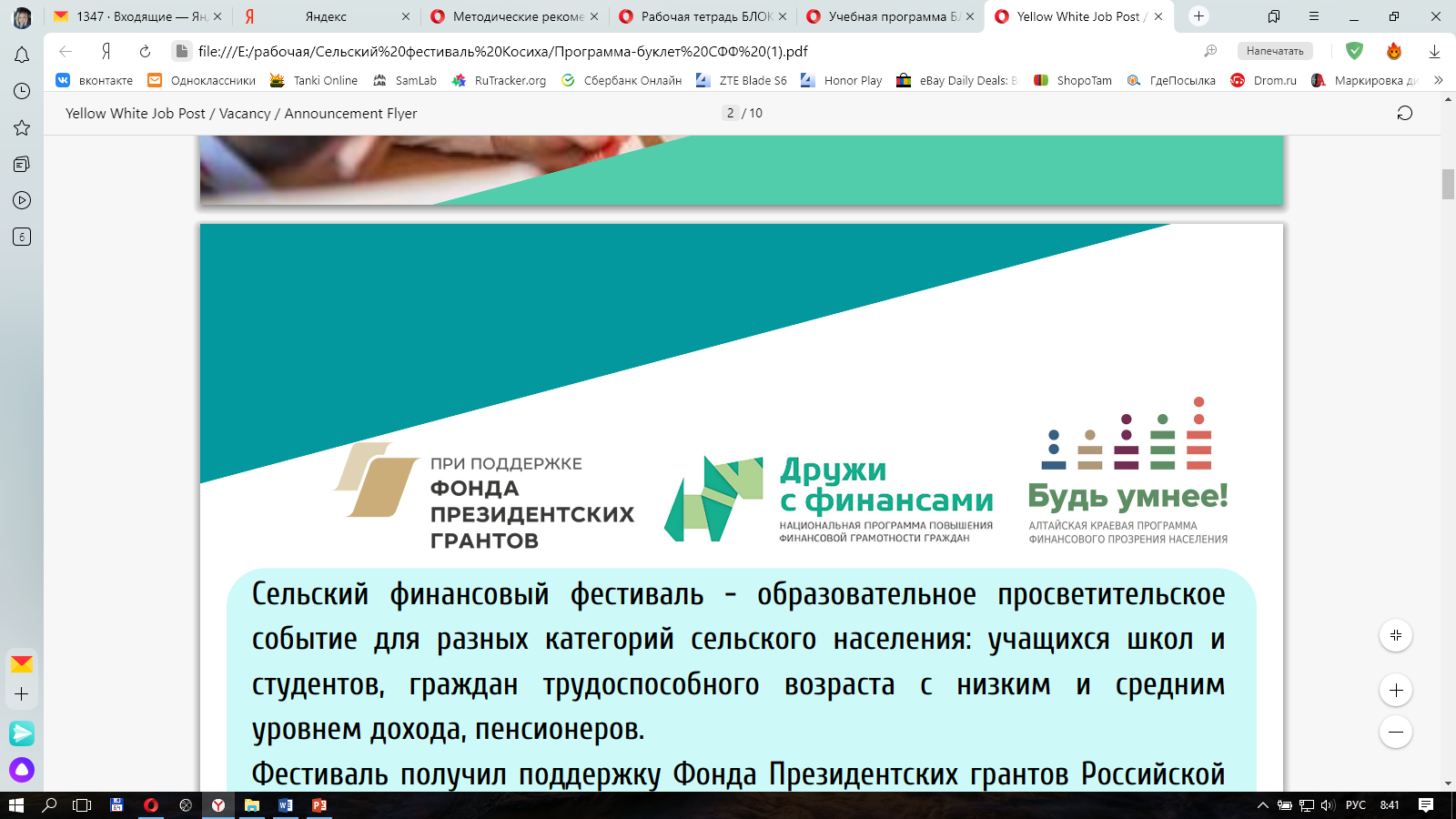 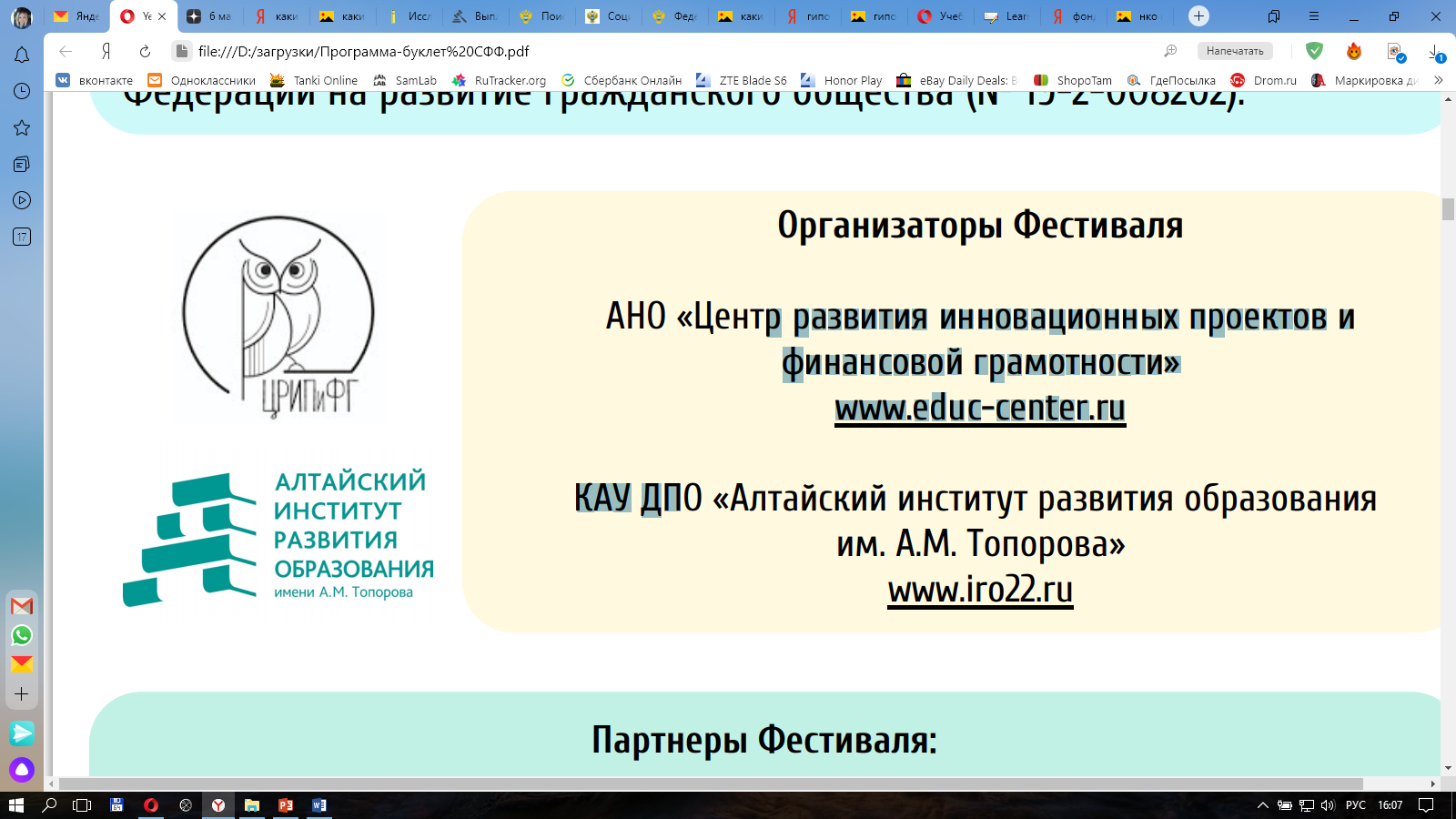 Как осуществляется работа учебной фирмы?
Этапы работы:
Создание фирмы
Выбор вида деятельности и продукции фирмы
Подготовка к регистрации фирмы
Регистрация фирмы
Определение функций отделов
Прием на работу (собеседование)
Документооборот фирмы
Функционирование фирмы
Заключительный этап функционирования фирмы, подведение итогов работы
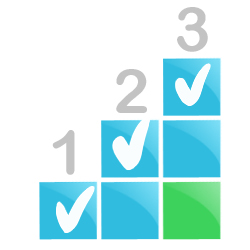 [Speaker Notes: Цикл работы учебной фирмы –1 учебный год 
Во время учебного года ученики проходят все этапы – начиная от создания и регистрации, до проведения хозяйственных и финансовых операций, а также дают оценку своей деятельности, составляют отчеты (бухгалтерский баланс)
 рождение бизнес-идеи;
 выбор формы организации бизнеса;
 создание учредительных документов и регистрация;
 создание организационной структуры фирмы и должностных инструкций;
 открытие счетов в банке;]
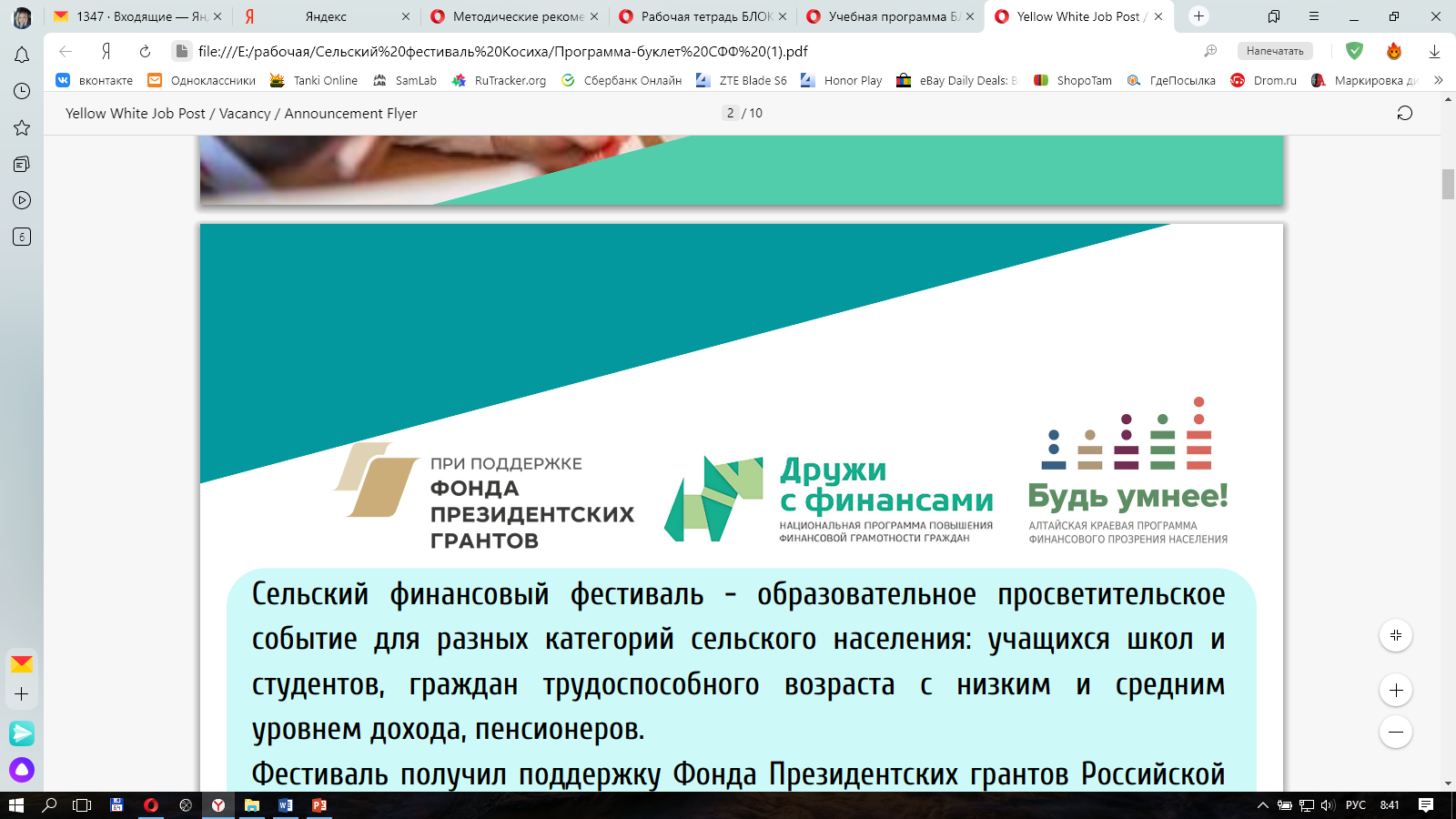 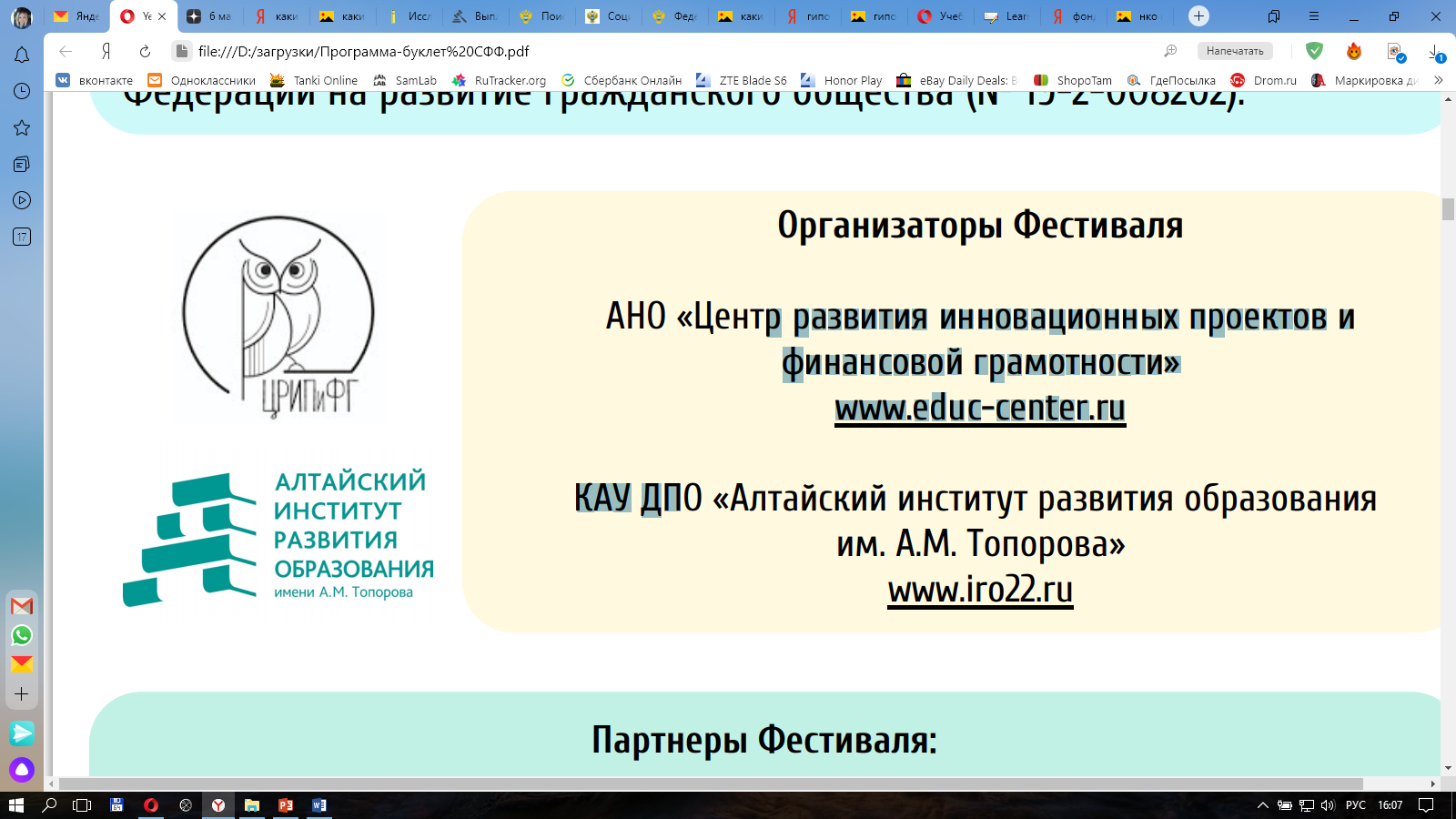 В каких формах можно организовать работу Учебной фирмы?
Локально  - в условиях 
своей школы
В сотрудничестве с 
учебными фирмами 
других образовательных 
организаций
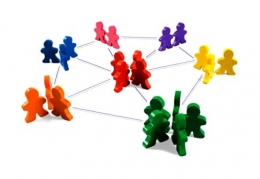 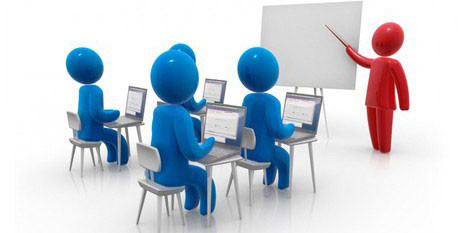 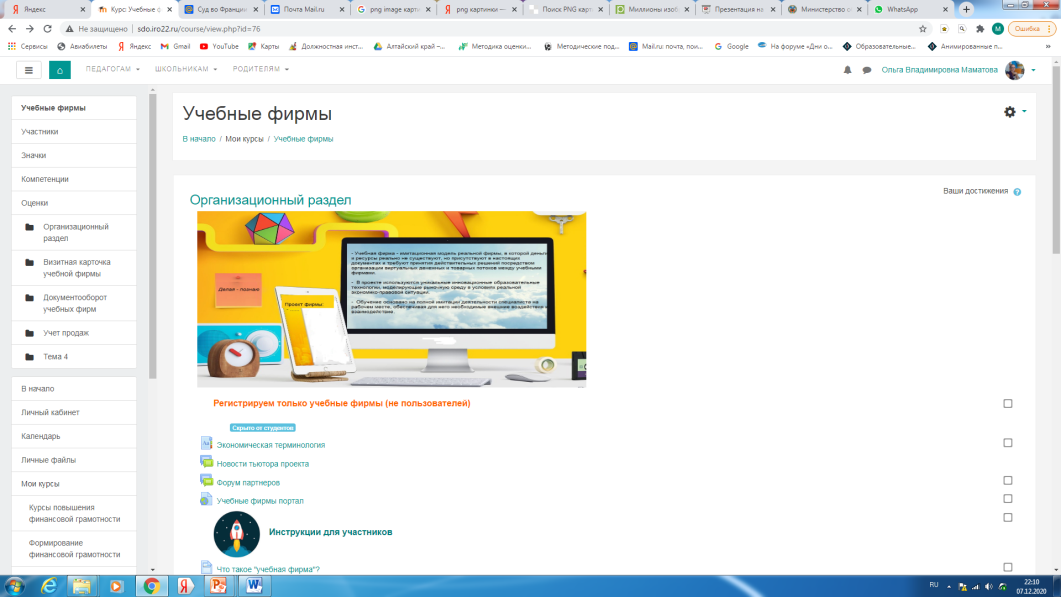 http://sdo.iro22.ru/
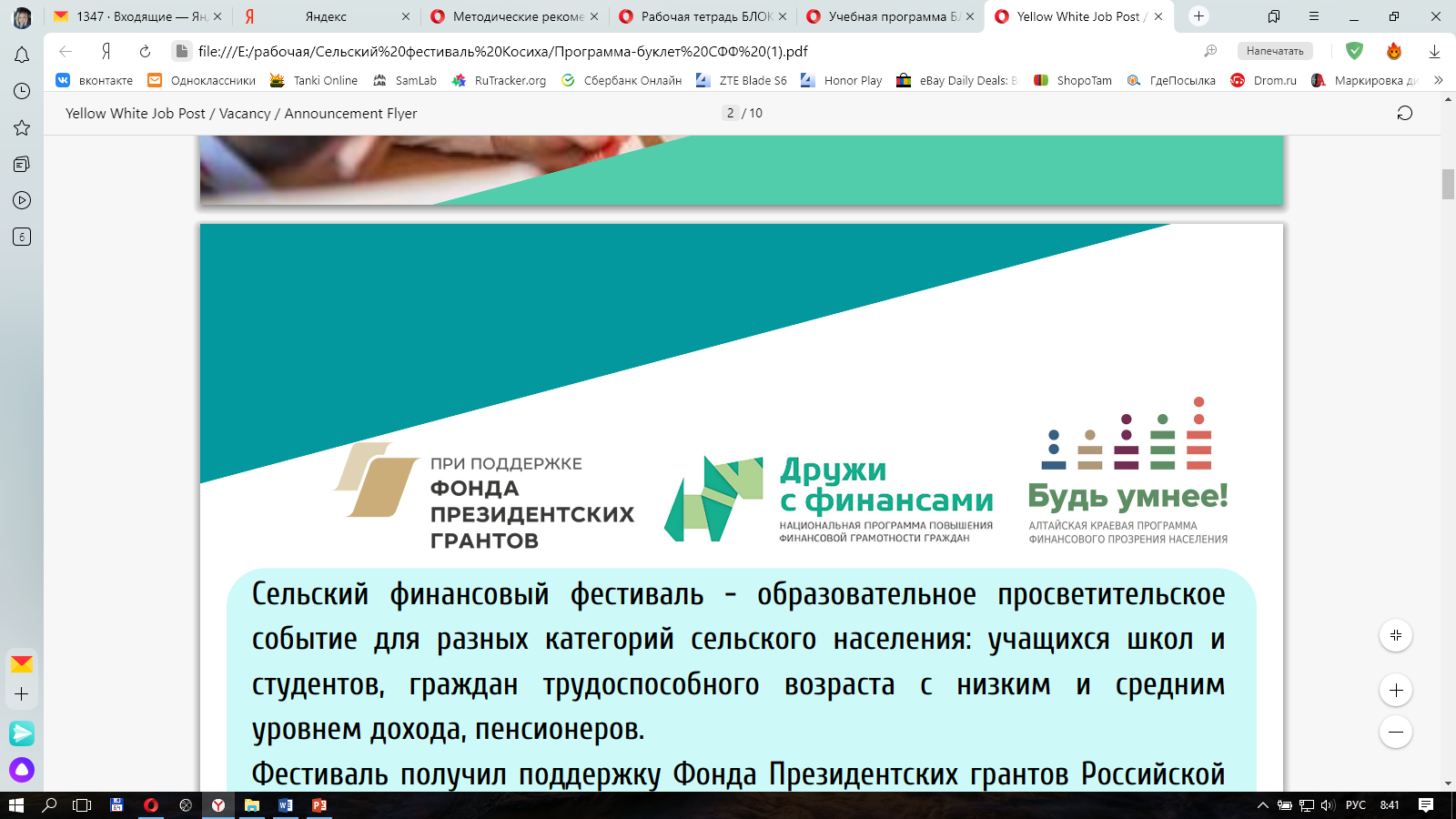 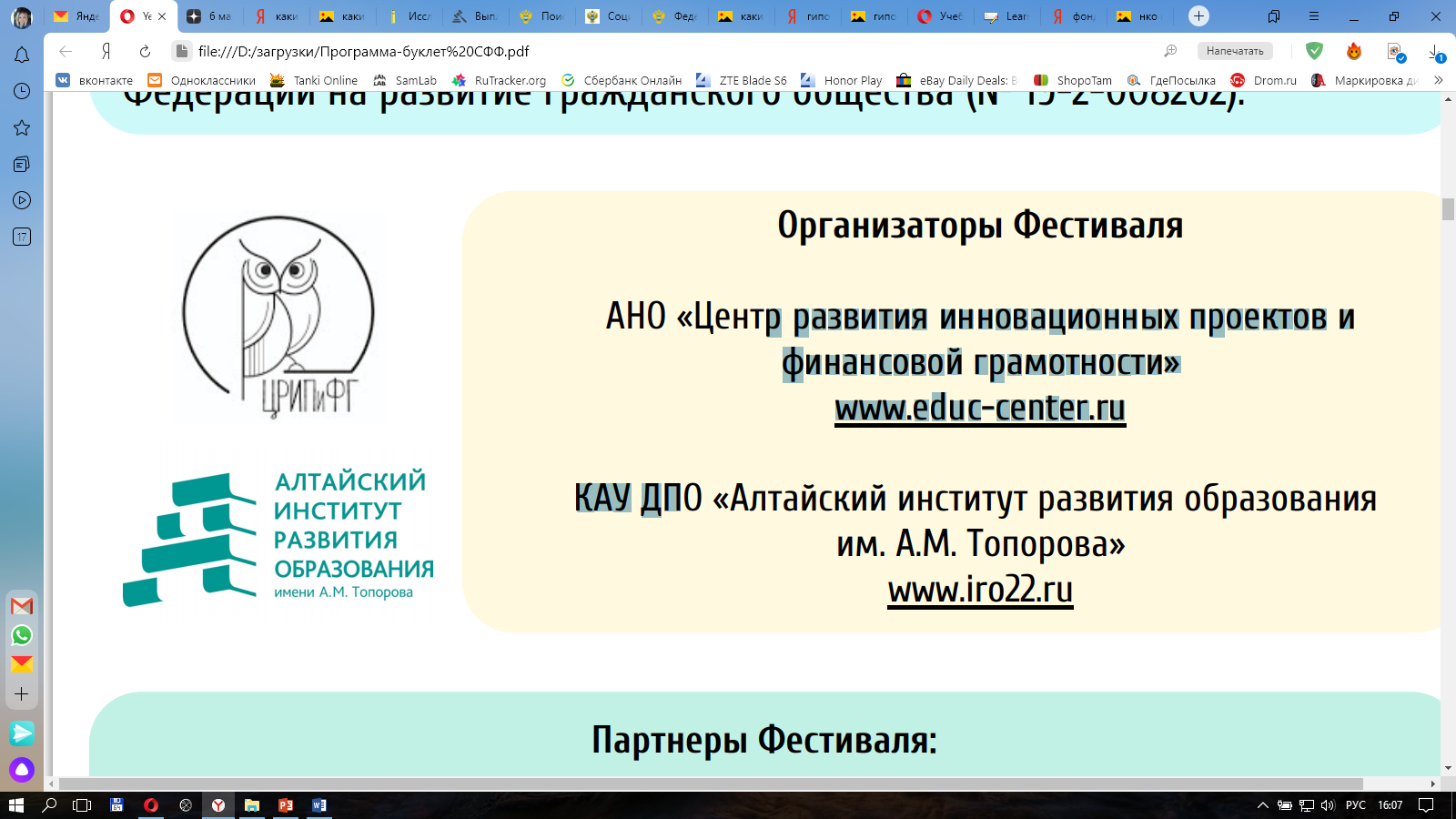 Организационная структура  УФ
Генеральный директор
Отдел бухгалтерии
Отдел кадров
Отдел рекламы и связей с общественностью
Склад
Секретариат
Отдел
маркетинга
Минимальное количество человек - 5
Максимальное - 14
Оптимальное  8-10
В зависимости от задач ОУ, количества учащихся, уровня их подготовки, уровня знаний педагога будут различные структуры. Их можно менять, модернизировать по принципу ЛЕГО.
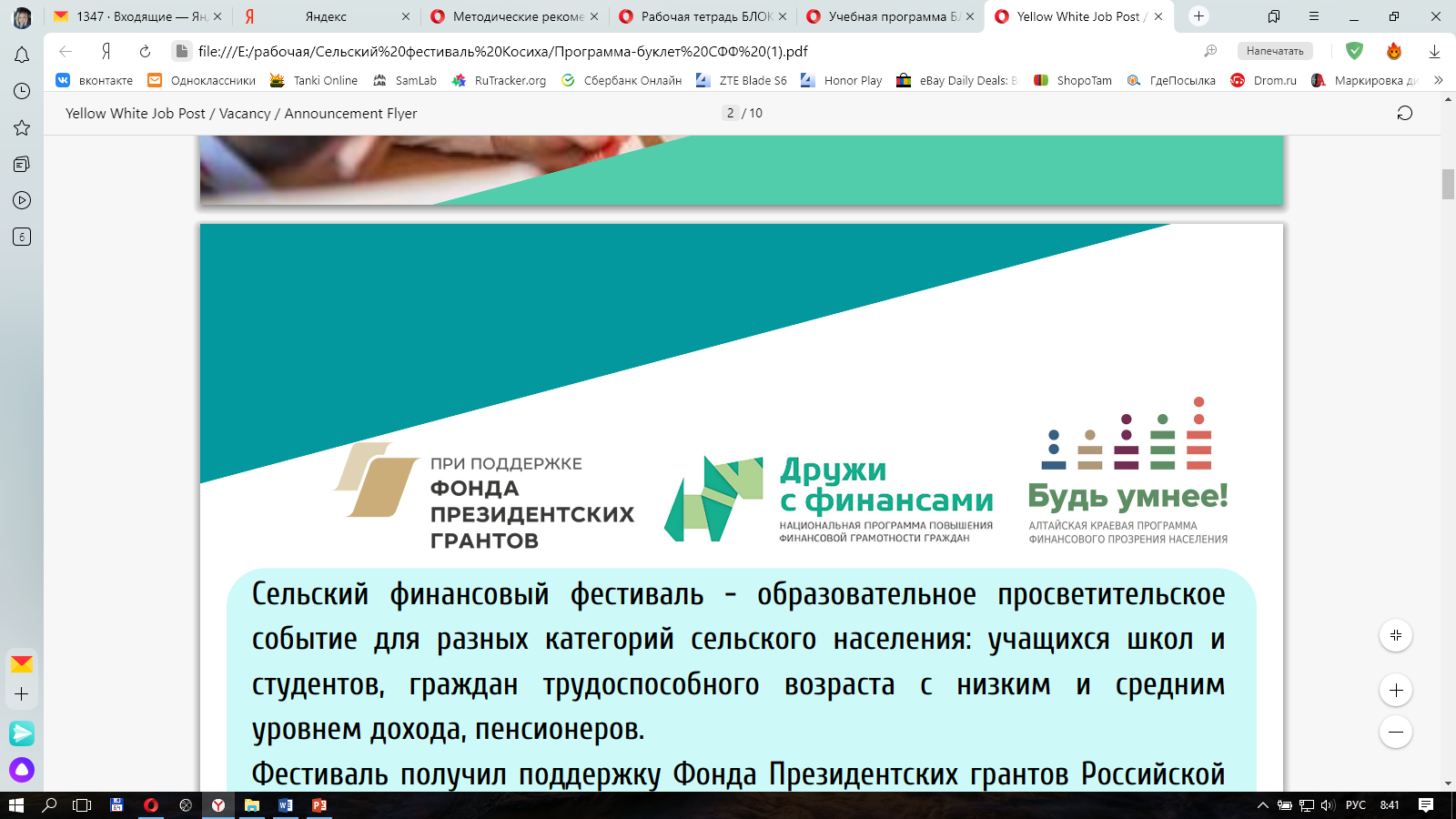 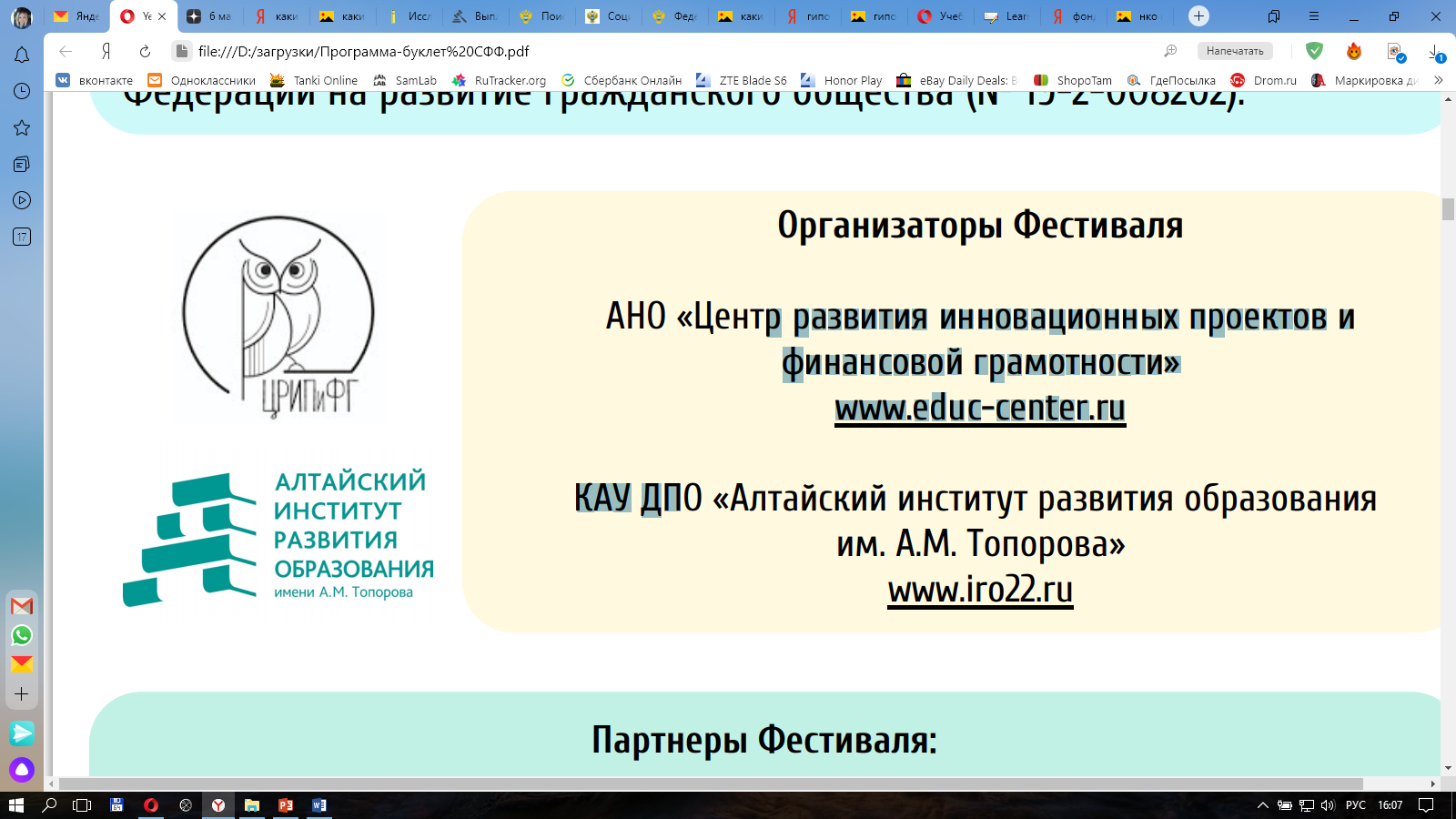 Виды деятельности учащихся
 в учебной фирме
составление каталога товаров;
 рекламные мероприятия;
 участие в ярмарках учебных фирм;
 техника презентации и коммуникации;
 обслуживание поставщиков и покупателей; 
 бухгалтерский учет;
 расчёт заработной платы;
 проведение банковских операций
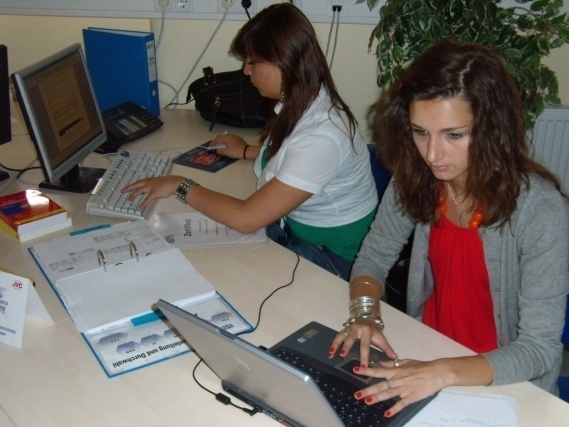 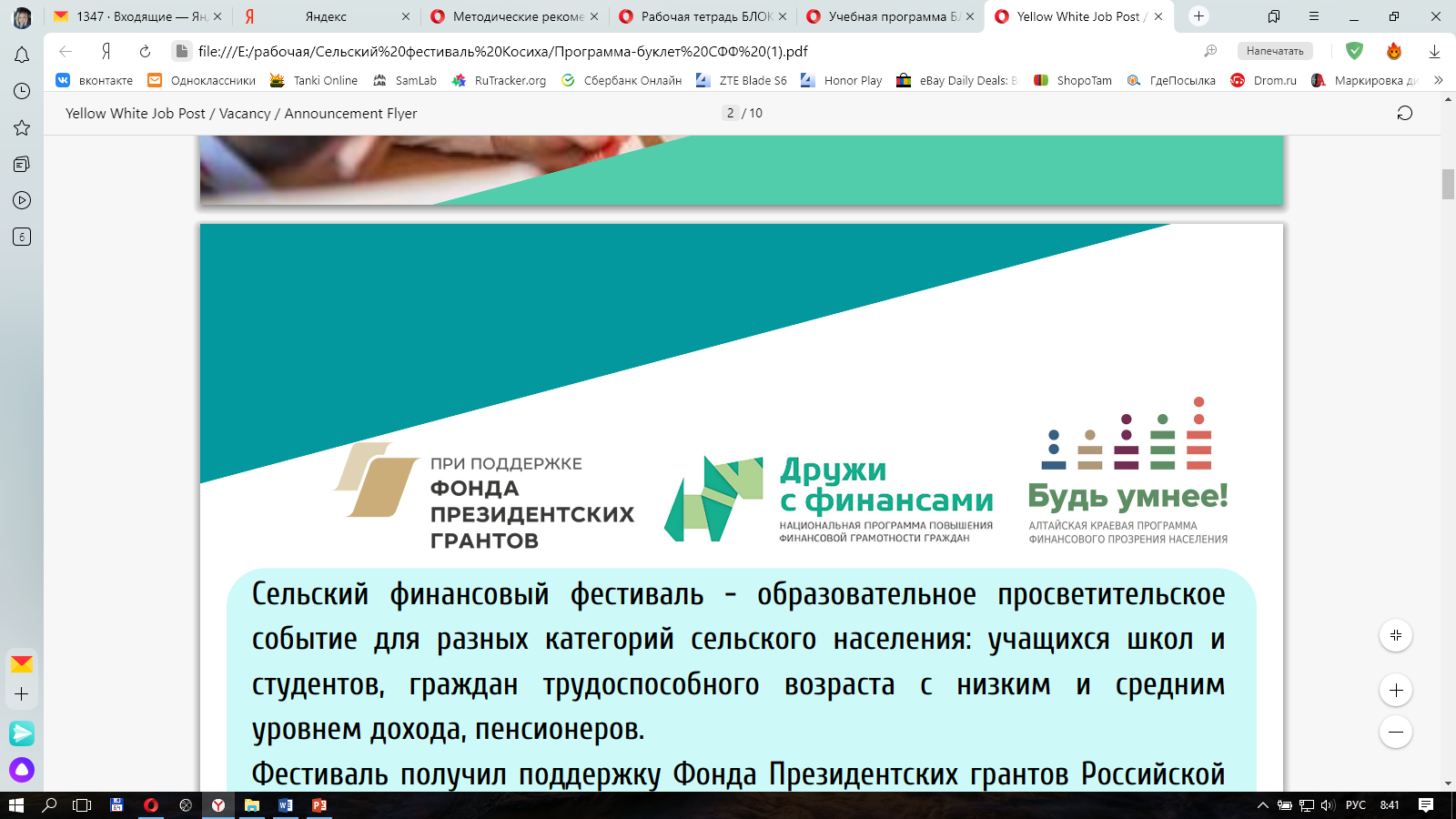 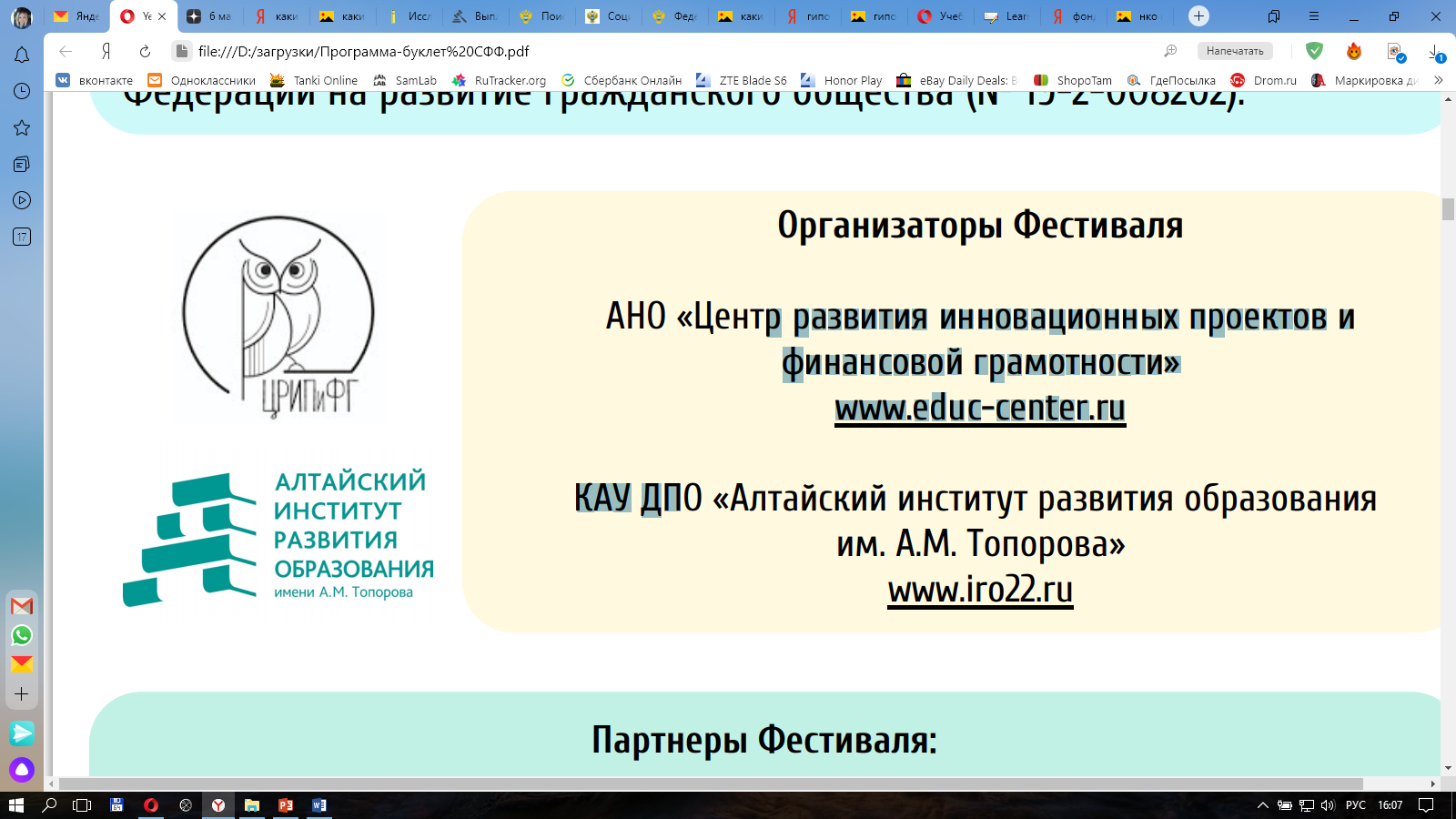 Делая — познаю


   Блок Мария Евгеньевна, доцент лаборатории экономической педагогики 
КАУ ДПО АИРО им А.М. Топорова